ANNOUNCEMENTS AND PEOPLE WE NEED TO PRAY FOR:
 
Griff Barnes, Ann Perry, Jeanette Barnes, Hugh & Betty Robinson, Becky Perez, Wilma & Griff and our shut-ins.

* Bro.VA Passed away on 9/3/19 so please pray for the Weidner family

* Please continue to pray for little Ellie as she fights for her life in the hospital with many complications including a very weak immune system

* Women’s Bible study every other Thursday here at Pecan Valley

*Please pray for Amanda and the Covarrubia family as she recovers from a traumatic event that has affected the whole family.

*Let us not forget to invite our families and friends to come and worship GOD and fulfill the commandments of the Lord Jesus.

*Pls remember Ginger Adams in your prayers as she travels to Colorado.
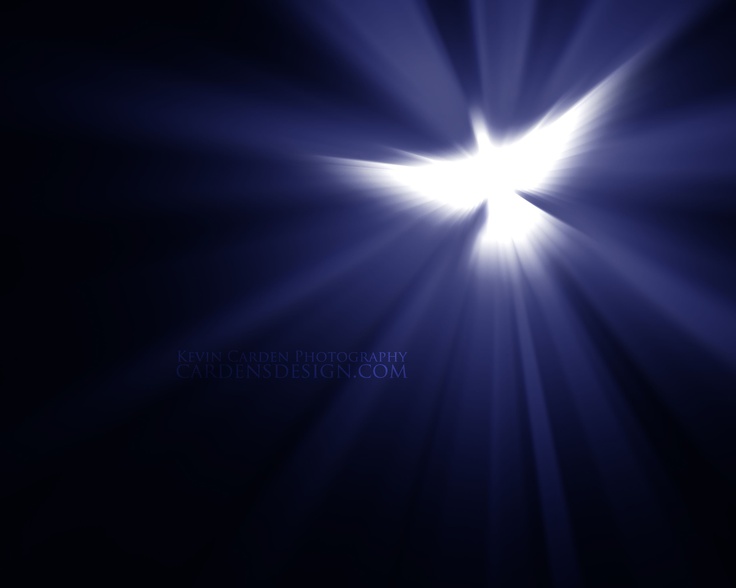 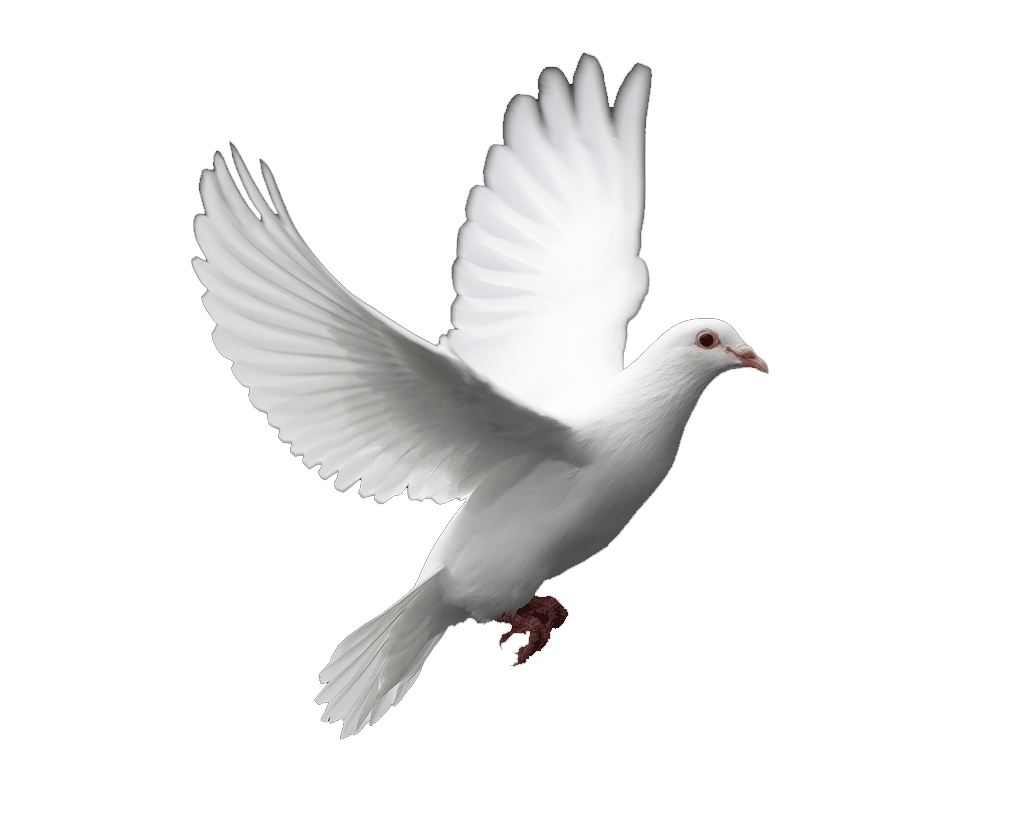 Welcome to Pecan Valley Church of Christ.Please silence your electronic devices, as we worship the Lord God with Reverence.
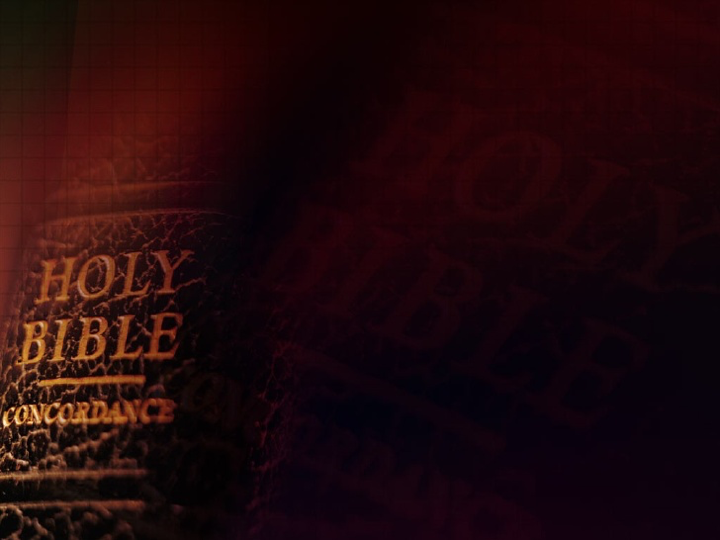 The Person and Work of 
The Holy Spirit
The purpose of the today’s lesson is to examine the Scriptures to learn “HOW” the Holy Spirit accomplishes His work in the life of the Christian today.
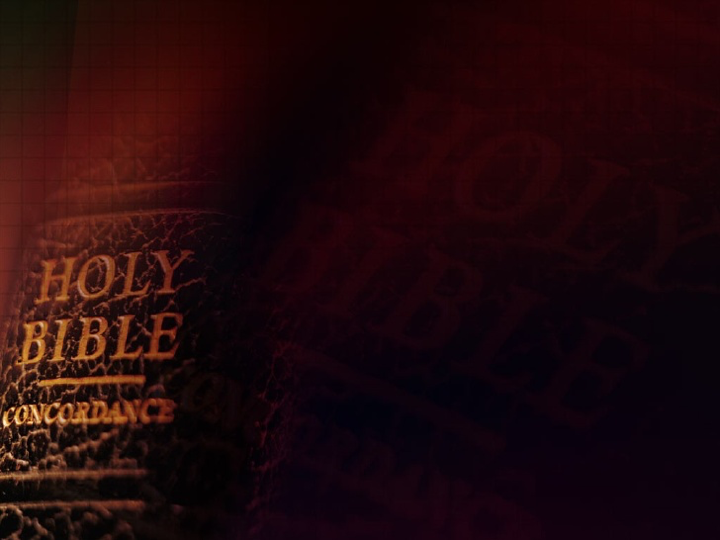 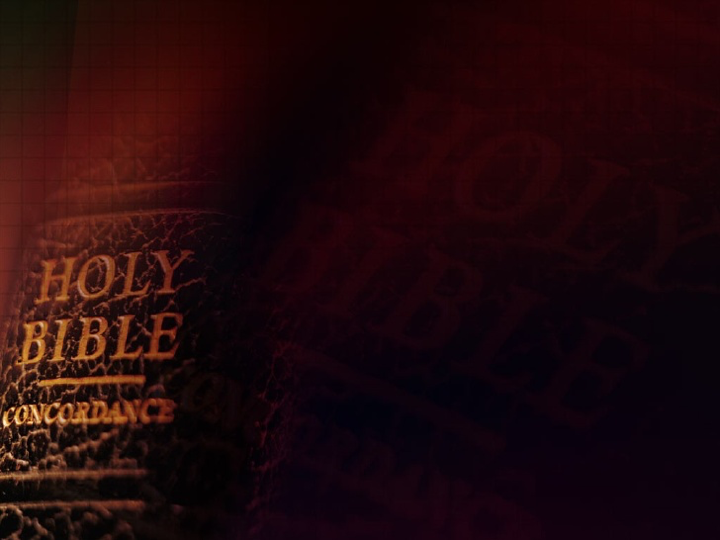 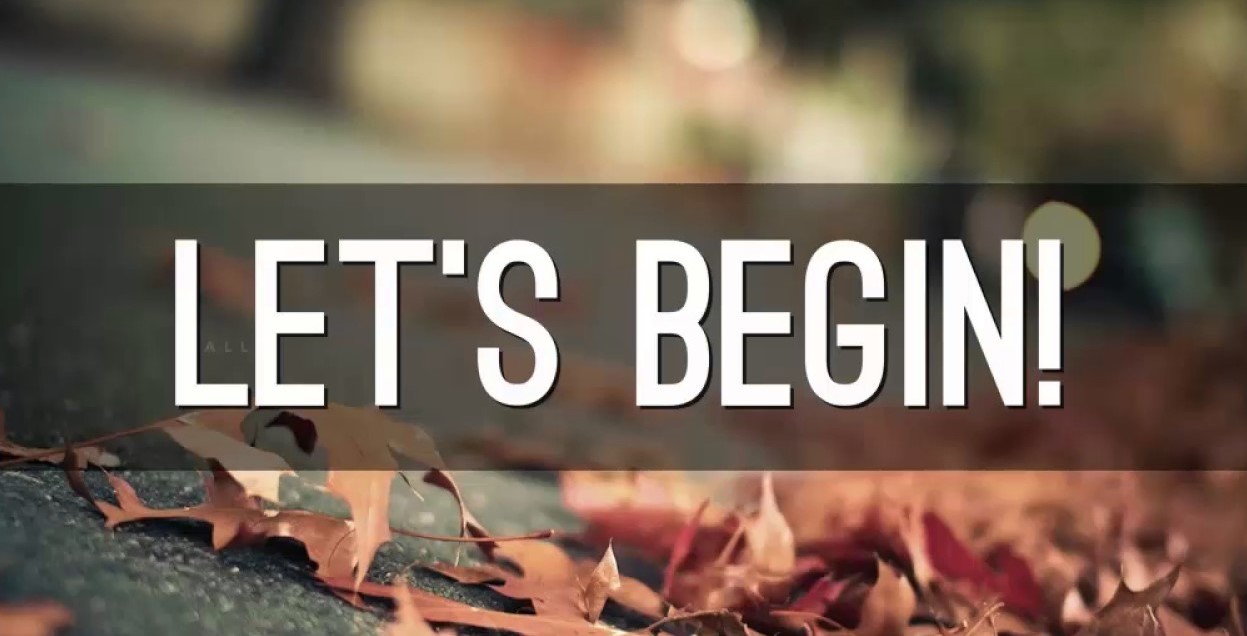 Romans 8:12–17
12 Therefore, brethren, we are debtors—not to the flesh, to live according to the flesh. 13 For if you live according to the flesh you will die; but if by the Spirit you put to death the deeds of the body, you will live. 14 For as many as are led by the Spirit of God, these are sons of God.
Romans 8:12–17
12 Therefore, brethren, we are debtors—not to the flesh, to live according to the flesh. 13 For if you live according to the flesh you will die; but if by the Spirit you put to death the deeds of the body, you will live. 14 For as many as are led by the Spirit of God, these are sons of God.
Romans 8:12–17
15 For you did not receive the spirit of bondage again to fear, but you received the Spirit of adoption by whom we cry out, “Abba, Father.” 16 The Spirit Himself bears witness with our spirit that we are children of God, 17 and if children, then heirs—heirs of God and joint heirs with Christ, if indeed we suffer with Him, that we may also be glorified together.
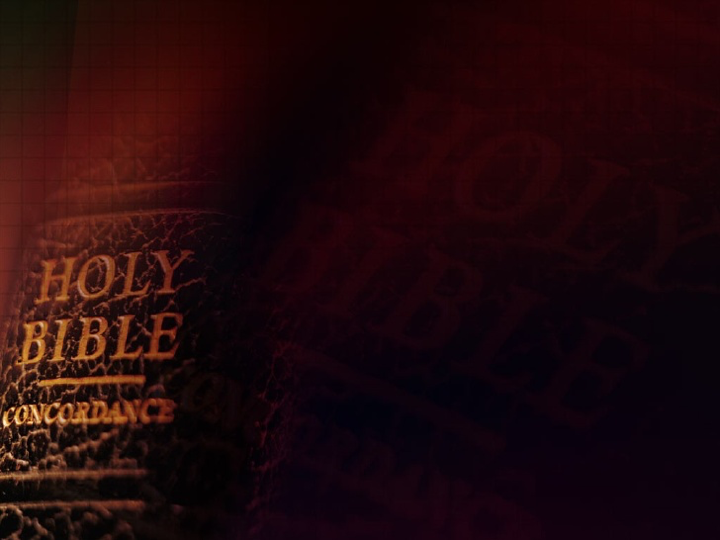 Ephesians 5:15–21
15 See then that you walk circumspectly, not as fools but as wise, 16 redeeming the time, because the days are evil. 17 Therefore do not be unwise, but understand what the will of the Lord is. 18 And do not be drunk with wine, in which is dissipation; but be filled with the Spirit,
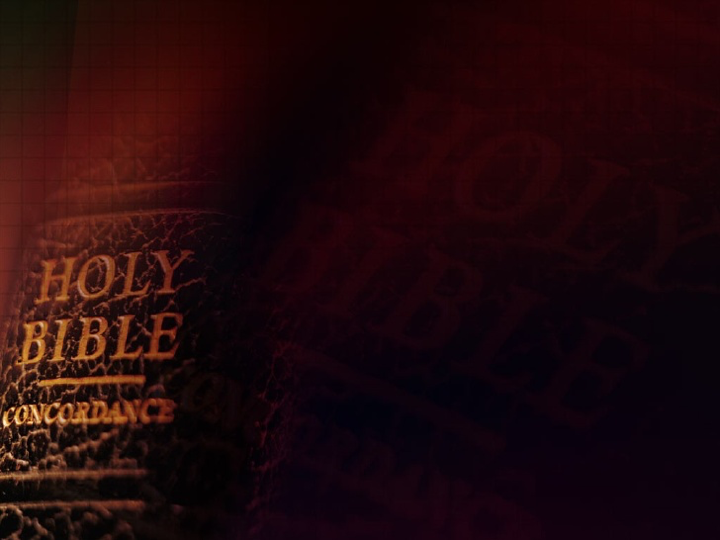 Ephesians 5:15–21
19 speaking to one another in psalms and hymns and spiritual songs, singing and making melody in your heart to the Lord, 20 giving thanks always for all things to God the Father in the name of our Lord Jesus Christ, 21 submitting to one another in the fear of God.
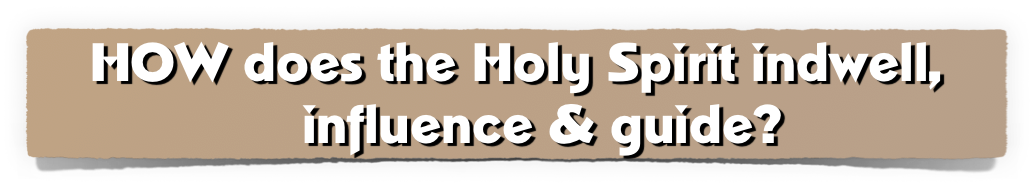 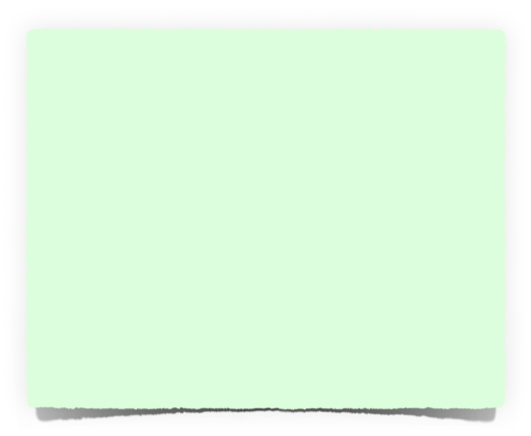 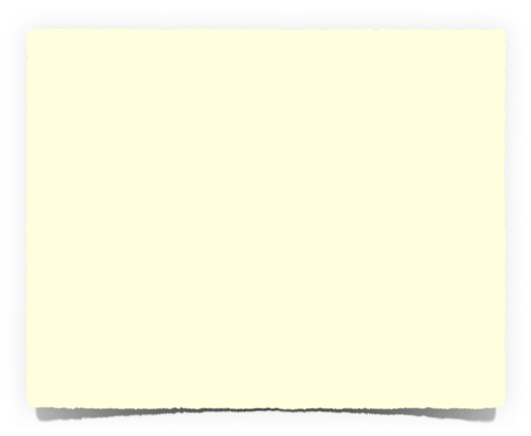 Ephesians 5:18–19
18 And do not be drunk with wine, in which is dissipation; but be filled with the Spirit, 19 speaking to one another in psalms and hymns and spiritual songs, singing and making melody in your heart to the Lord,
Colossians 3:16
16 Let the word of Christ dwell in you richly in all wisdom, teaching and admonishing one another in psalms and hymns and spiritual songs, singing with grace in your hearts to the Lord.
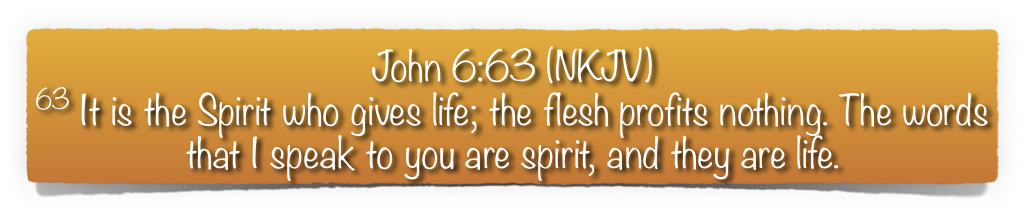 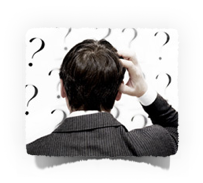 Question: "How can I recognize the guidance of the Holy Spirit?"
But how do we recognize the Spirit’s guidance? How do we discern between our own thoughts and His leading? After all, the Holy Spirit does not speak with audible words. Rather, He guides us through his written Word.
1 There is therefore now no condemnation to those who are in Christ Jesus, who do not walk according to the flesh, but according to the Spirit.
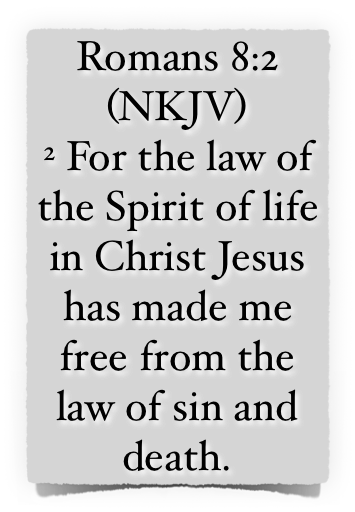 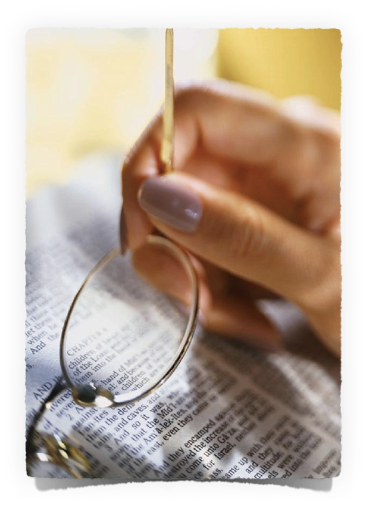 For those who walk according to it – (8:1-4; John 6:63; 12:48; 2 John 1:9; Heb. 7:18,19; 10:1-10)
For those who set their mind on it — (5-8; Col. 3:1,2; Rom 12:1,2; Phili 4:8; Eph 4:23; 1 Pet 1:13-22)
For those who are made righteous by it & place their hope upon it — (9-11; 1:16,17; Rom 6:3,4; 1 Cor. 6:14)
1 There is therefore now no condemnation to those who are in Christ Jesus, who do not walk according to the flesh, but according to the Spirit.
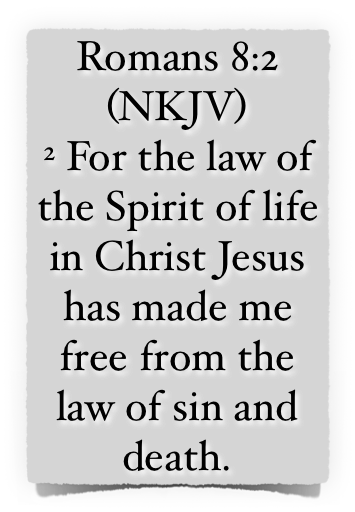 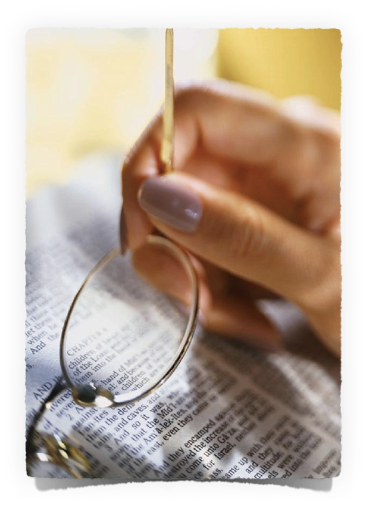 For those who put to death the deeds of the body by it — (12,13; Eph 4:22; Col. 3:5-10)
For those who are led by it, [by the Spirit] are the sons of God by adoption — (14,15; 2 Tim 3:16,17; Eph 1:3-13; Gal 3:26,27; 4:1-9; 5:18)
The Holy Spirit bears witness — (16,17; Acts 26:18; Gal 3:28,29)
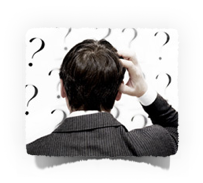 Question: "How can I recognize the guidance of the Holy Spirit?"
But how do we recognize the Spirit’s guidance? How do we discern between our own thoughts and His leading?
indwells
Word
Holy Spirit
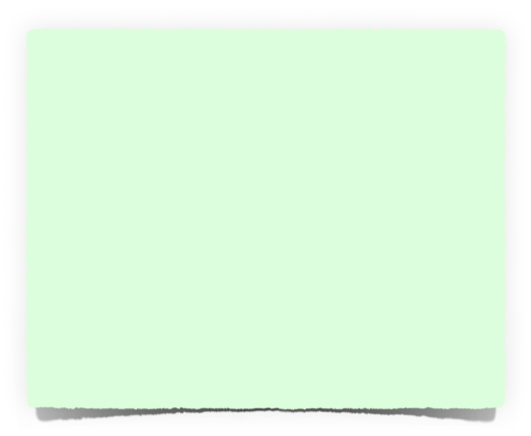 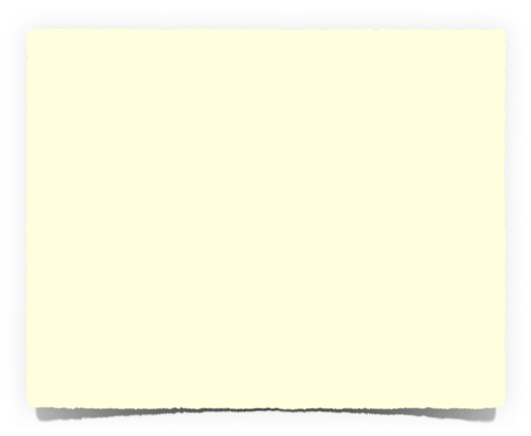 1 Cor 6:19

9 Do you not know that your bodies are temples of the Holy Spirit, who is in you, whom you have received from God? You are not your own;
Ps 119:11

11I have hidden your word in my heart    that I might not sin against you.
CONVICTS
Word
Holy Spirit
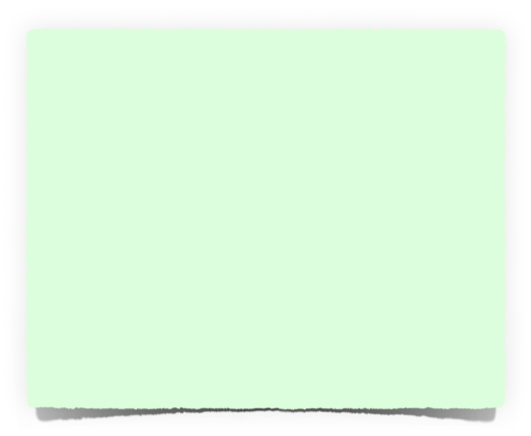 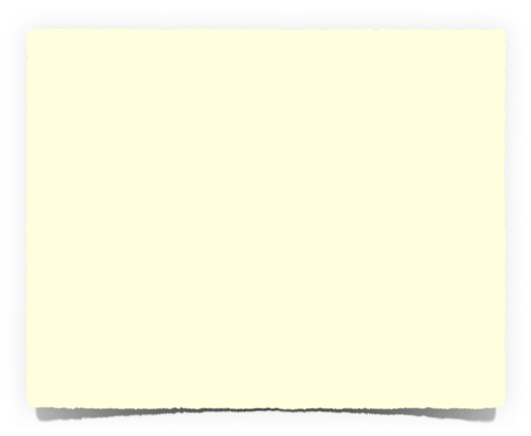 John 16:8

8 When he comes, he will prove the world to be in the wrong about sin and righteousness and judgment:
Heb 4:12

12 For the word of God is alive and active. Sharper than any double-edged sword, it penetrates even to dividing soul and spirit, joints and marrow; it judges the thoughts and attitudes of the heart.
washes
Word
Holy Spirit
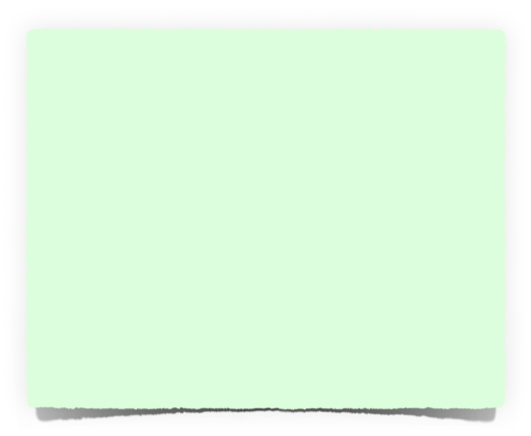 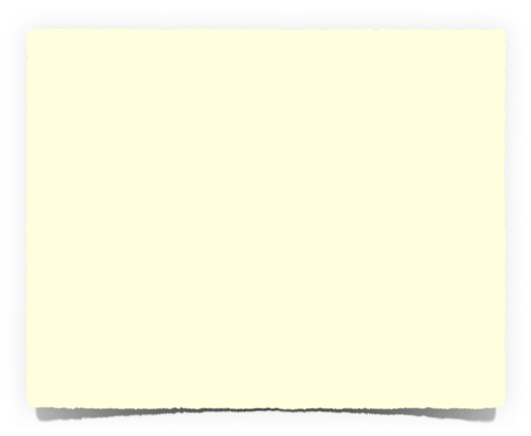 1 Cor 6:11

11 And that is what some of you were. But you were washed, you were sanctified, you were justified in the name of the Lord Jesus Christ and by the Spirit of our God.
Eph 5:26

26 to make her holy, cleansing[a] her by the washing with water through the word,
[Speaker Notes: Fornicators, Idolaters, Adulterers, Homosexuals, Thieves, drunkards, revilers,]
reconciles
Word
Holy Spirit
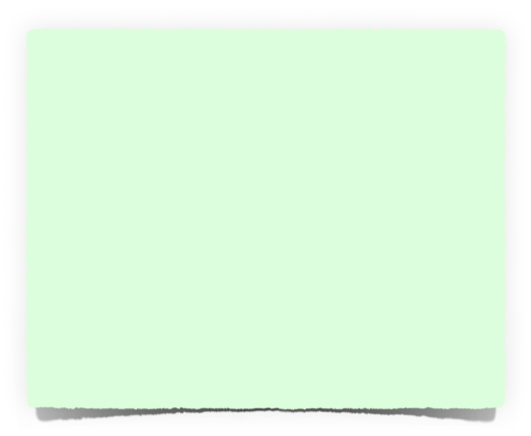 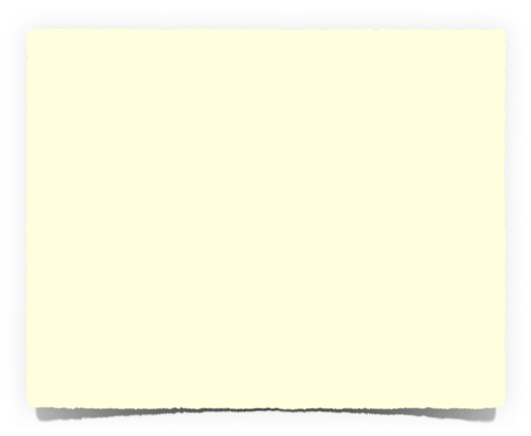 Eph 2:16,18

16 and in one body to reconcile both of them to God through the cross, by which he put to death their hostility. 18 For through him we both have access to the Father by one Spirit.
2 Cor 5:18-19

18 All this is from God, who reconciled us to himself through Christ and gave us the ministry of reconciliation: 19 ….And he has committed to us the message of reconciliation
Seals us - Eph 1:13; 2 Co 1:21-22; 1 John 2:3-5
Promised to us - Eph 1:13-14; Ro 8:14-17; 2 Co 1:21-22; Titus 1:1-3; Heb 6:18-19; 12:12-17 
Strengthens us - Eph 3:16; Ro 8:13; Acts 20:32; Mt 4:4,7,10; Eph 6:10-17; 1 Pet 2:2
Helps In Our Weaknesses - Ro 8:26,27,28,31-39; Rom. 5:1-5; Heb 6:18-19; Eph 6:10-18 
Leads us - Ro 8:14; Ga 5:16; Eph 3:3-5; 2 Tim. 3:16,17
Produces fruit - Ga 5:22-23; 2 Peter 1:5-10; Rom 8:5-9
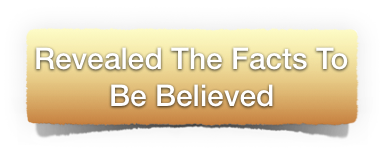 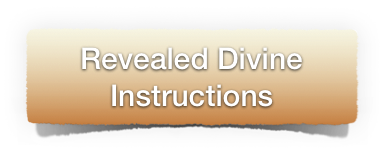 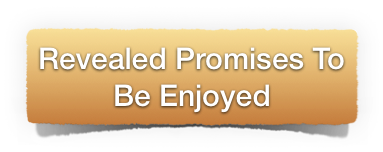 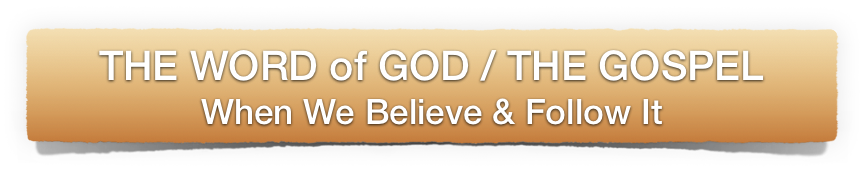 Guidance of The Spirit
Rom 8:14
Fruit of The Spirit
Gal5:22,23
Weapons of The Spirit
Eph 6:10-18
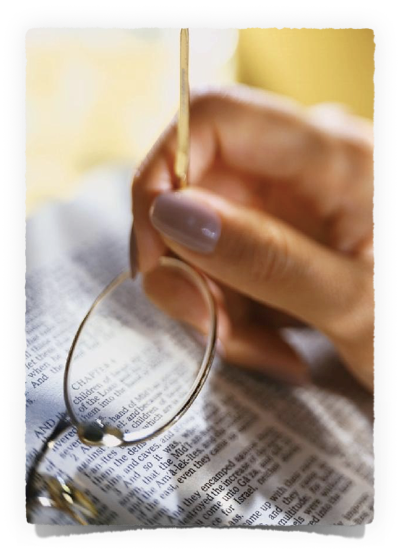 Can ONLY be accomplished if we allow the Spirit to guide us in life by His revelation —                 2 Tim 3:16,17;
Heb 4:12; 5:12-14
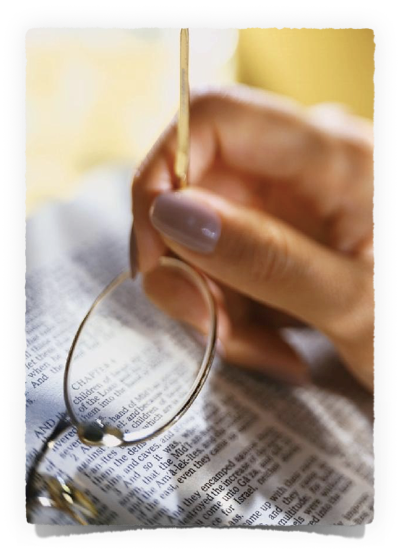 PROOF
Bears witness with our spirit if we are saved or lost — Rom 8
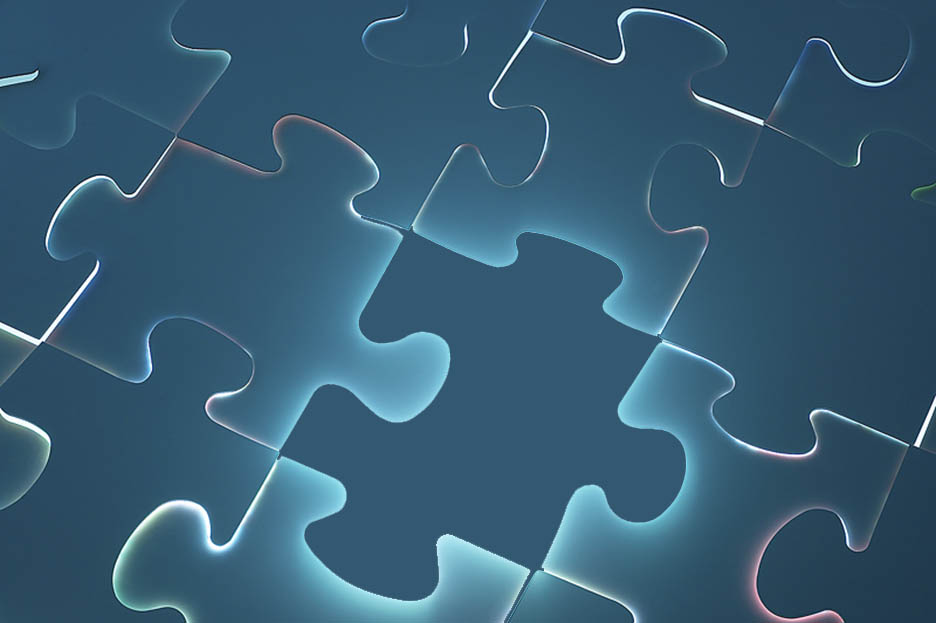 Hear
Believe
Rom 10:17
Repent
Mk 16:16
Acts 2:38
And
Confess
Be Baptized
Rom 10:9
Mt 28:20
Gospel Plan of Salvation